স্বাগতম
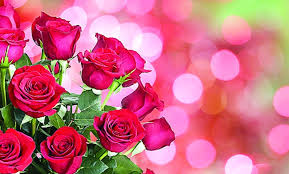 পরিচিতি
মোহাম্মদ মাহমুদুল হাসান
বি এস সি, বিএড 
সহকারি শিক্ষক (জীব বিজ্ঞান)
ফুলকোচা আলেয়া আজম উচ্চ বিদ্যালয় 
মেলান্দহ ,জামালপুর ।
বেসিক টিচার্স ট্রেনিং(BTT) 
TTC(W)  ময়মনসিংহ
ID NO.0113004098
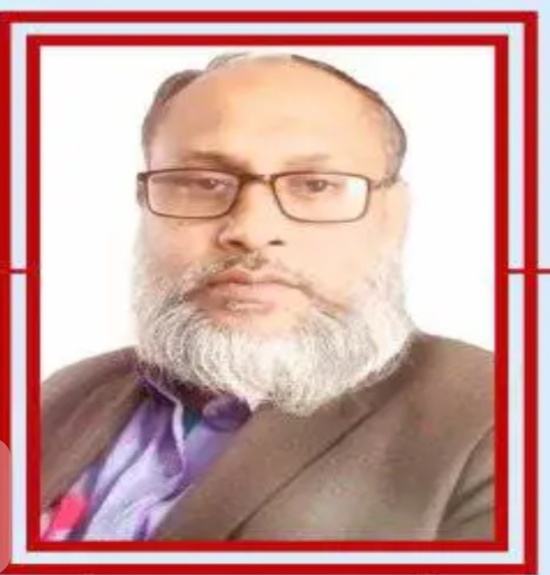 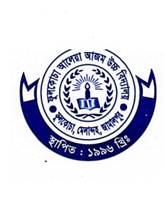 পাওয়ার পয়েন্টে ডিজিটাল বিদ্যালয়ে রুপান্তরের পরিকল্পনার রুপরেখাঃ-
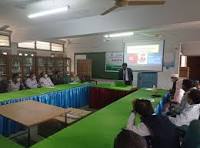 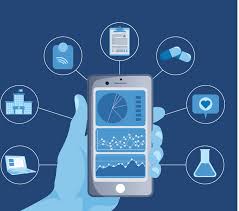 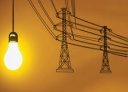 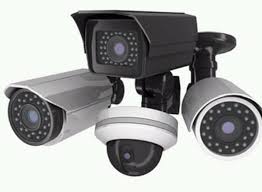 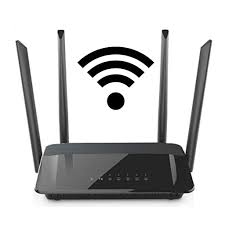 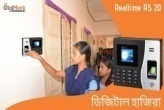 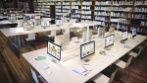 ফুলকোচা আলেয়া আজম উচ্চ বিদ্যালয়ঃ
ডিজিটাল পরিকল্পনা
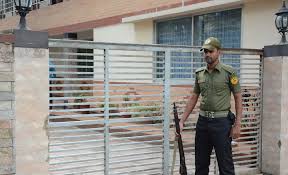 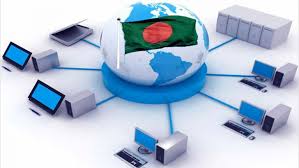 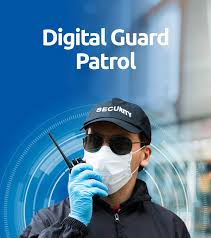 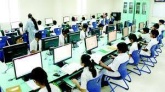 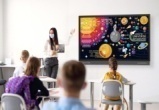 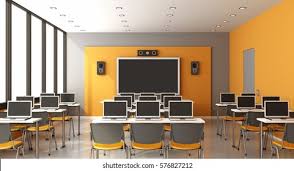 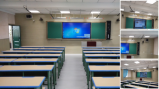 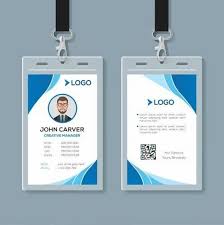 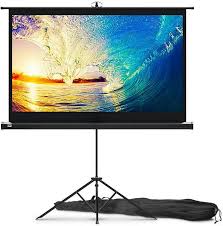 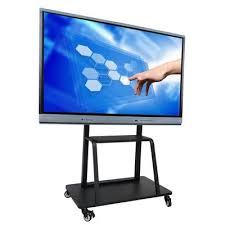 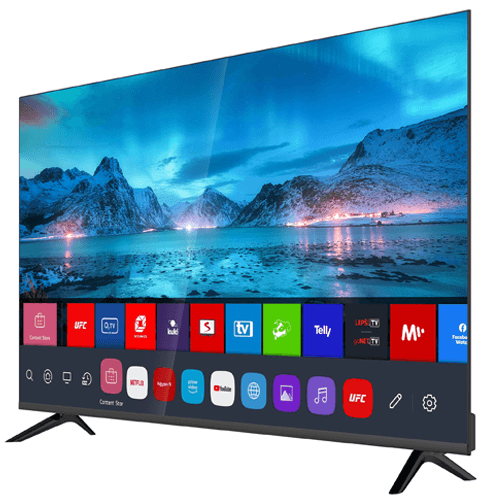 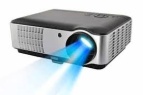 বিষয় ভিত্তিক শিক্ষকের এ বিষয়ে পুর্ব প্রস্তুতি ও ইনহাউজ প্রশিক্ষনের ব্যবস্থা গ্রহন করা
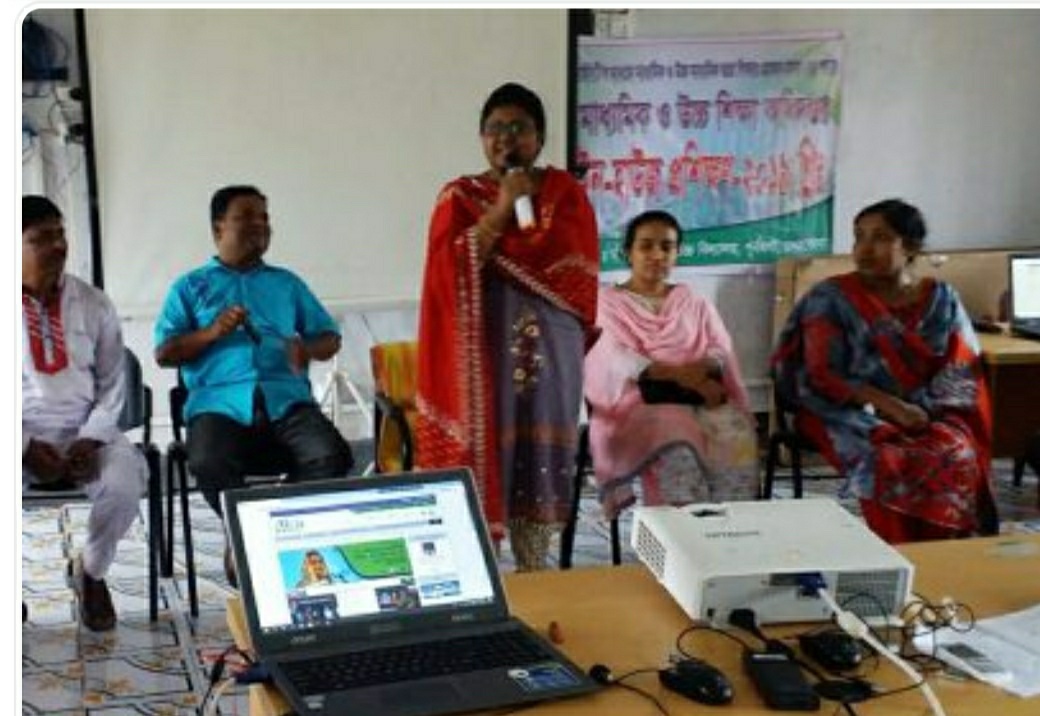 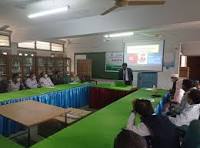 বিদ্যুৎ সংযোগ
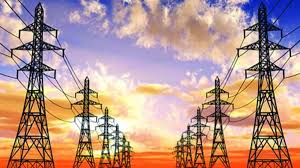 রাউটার/ইন্টারনেট
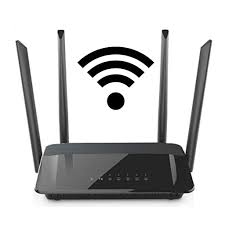 শিক্ষক ও শিক্ষার্থীরদের জন্য ডিজিটাল হাজিরার ব্যবস্থা গ্রহন করা
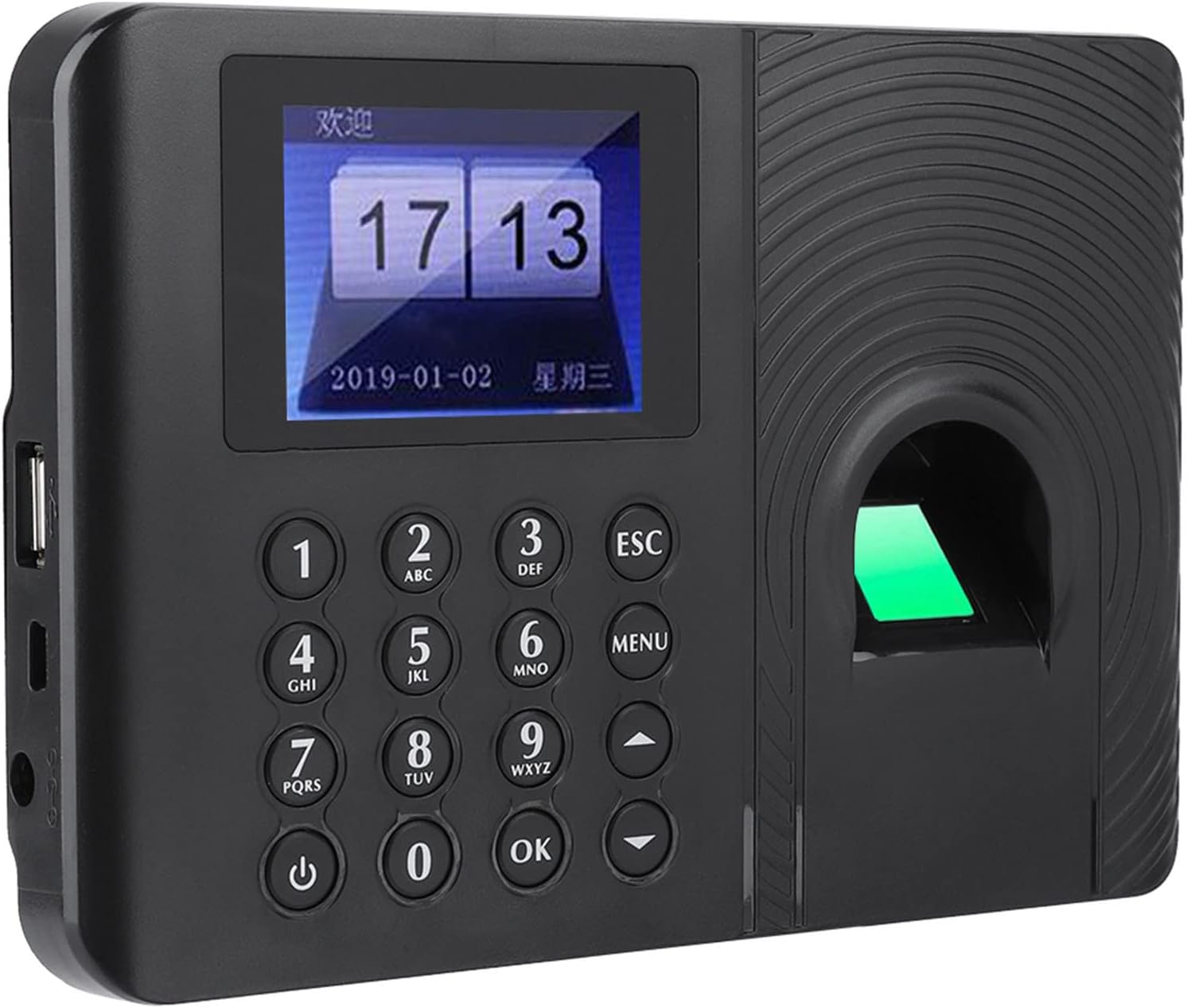 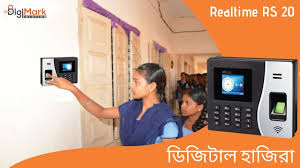 ডিজিটাল প্রযুক্তি সম্পর্কে ধারনা দেওয়া
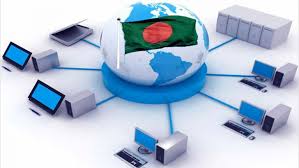 শিক্ষা প্রতিষ্ঠানে আনুপাতিক হারে ICT ল্যাব সহ শ্রেণি কক্ষ
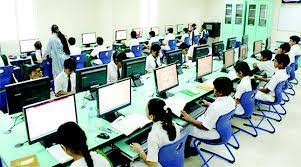 ডিজিটাল ক্লাস রুম
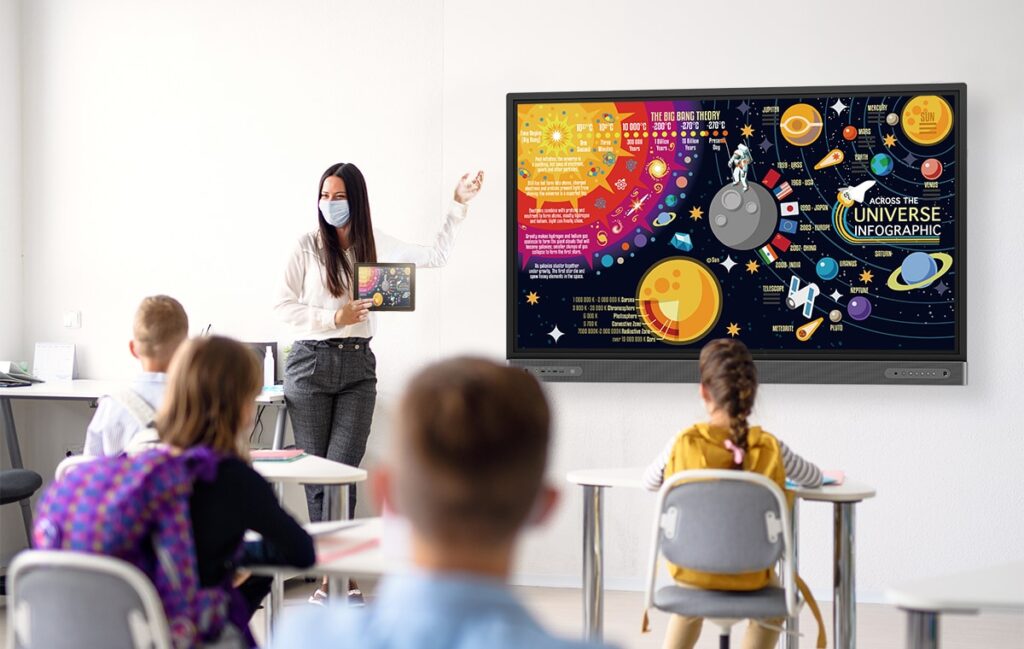 ডিজিটাল লাইব্রেরী
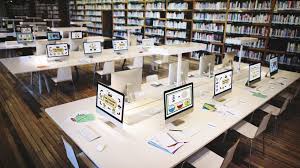 ডিজিটাল আই ডি কার্ড
টাচ স্মার্ট বোর্ড
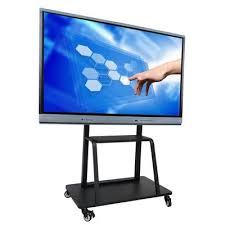 স্মার্ট টিভি
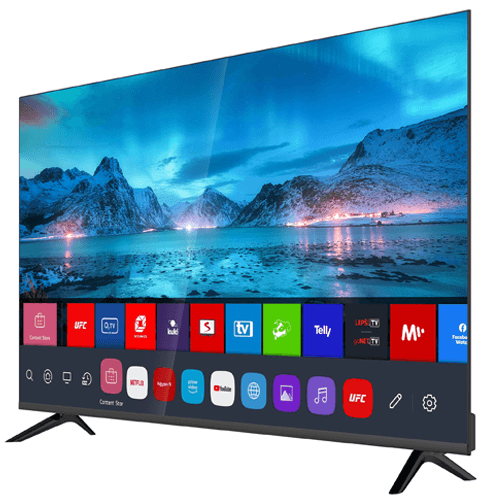 প্রজেক্টর
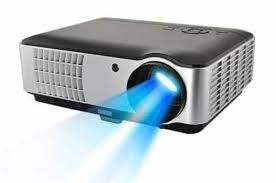 প্রজেক্টর পর্দা
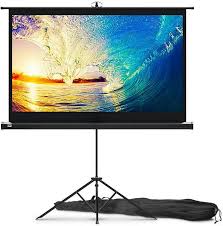 মাল্টিমিডিয়া ক্লাস রুম
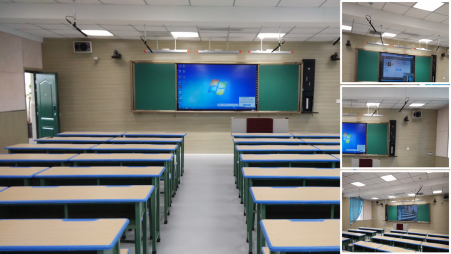 ICT ল্যাব
স্ক্যানার
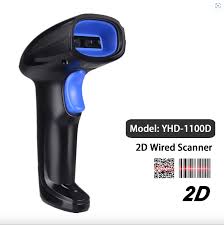 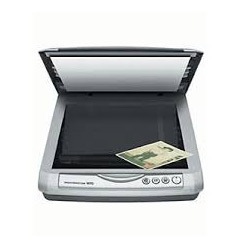 নিরাপত্তা প্রহরী
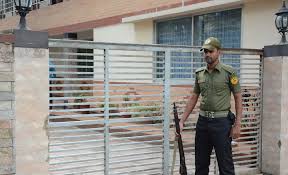 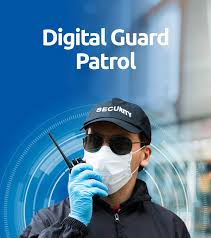 সি সি টিভি
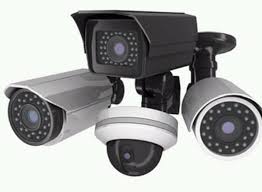 ডিজিটাল মনিটরিং
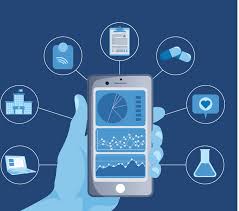 সবাইকে ধন্যবাদ
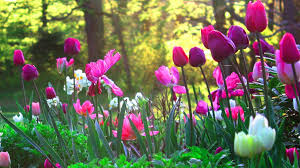